Задачи.
Сторона основания правильной четырёхугольной пирамиды SABC равна 6. Боковые рёбра наклонены к плоскости основания под углом 45 градусов. Найти боковое ребро.
2. Боковое ребро правильной четырёхугольной пирамиды равно 12, а высота √94. Найти сторону основания пирамиды.
3. В правильной треугольной пирамиде SABC, Q-середина АВ, S- вершина, ВС = 7, а площадь боковой поверхности пирамиды 42. Найти SQ.
4. В правильной четырёхугольной пирамиде SABCD, О- центр основания, S- вершина, SO=8, BD=30. Найти SC.
3. В правильной треугольной пирамиде SABC медианы треугольника АВС пересекаются в точке О. Площадь треугольника АВС равна 4, объём пирамиды равен 6. Найти SO.
4. В сосуд, имеющий форму правильной треугольной призмы, налили 1900 куб.м. и погрузили в воду деталь. Уровень воды поднялся с 20 см до 22 см. Найти объём детали.
5. В основании прямой призмы лежит квадрат со стороной 9. Боковые рёбра 1\π. Найти объём цилиндра , описанного около призмы.
6. Диагональ куба равна 3. Найти площадь его поверхности.

7. Три ребра прямоугольного параллелепипеда, выходящий из одной вершины равны 4, 6, 9. Найти ребро равновеликого куба.
8. Найти объём правильной шестиугольной пирамиды , сторона основания которой равны 1, а боковые рёбра √3.
9. Прямая призма, в основании ромб ABCD с острым углом B 30 градусов. Сторона ромба равна высоте призмы. F середина ВВ₁ , M середина СС₁. Найти угол между плоскостью основания и плоскостью, проходящей через АD и точки F, M.
10. В правильной шестиугольной призме АВ… все рёбра 2. Найти расстояние от В до прямой A₁F₁.
11. В правильной четырёхугольной призме АВ… сторона основания 2, а боковое ребро 3. Найти угол между прямыми АС₁ и ВА₁.
3. Отрезок АС – диаметр основания конуса. Отрезок АР – образующая, АР=АС. Хорда основания ВС составляет с АС угол 60 градусов. Через АР проведено сечение конуса плоскостью параллельно прямой ВС. Найти расстояние от центра основания конуса О до плоскости сечения, если радиус основания конуса равен 1.
D1
C1
B1
А1
4
C
D
6
O
B
А
6
Ответ:          .
№2
В прямоугольном параллелепипеде ABCDA1B1C1D1, у которого AB = 6, BC = 6, CC1 = 4, найдите тангенс угла между плоскостями ACD1 и A1B1C1.
1)  Построим плоскость ACD1..
Решение.
2) Вместо плоскости A1B1C1 возьмем параллельную ей плоскость ABC .
3) АВСD – квадрат, диагонали АСBD в точке О, О – середина AC, DО⊥AC.
4) D1О⊥ AC, так как 
AD1C- равнобедренный, AD1=D1C.
5) Значит, D1ОD —
линейный угол искомого угла.
6) D1DО – прямоугольный, тогда
O
N
№1
В правильной треугольной пирамиде SABC с основанием АВС известны ребра:  АВ = 12  3, SC = 13. Найдите угол, образованный плоскостью основания и прямой АМ, где М точка пересечения медиан грани SBC.
Решение.
Пусть К – середина ребра ВС.
S
Прямая SK – апофема.
Прямая SO – высота пирамиды.
М – точка пересечения медиан грани SBC, поэтому SM: MK = 2:1.
13
M
Опустим из точки М перпендикуляр MN,
В
тогда отрезок AN  - проекция отрезка АМ на плоскость основания.
А
K
Угол MAN - искомый.
Его можно найти из прямоугольного треугольника MAN.
С
А
10
14
М
С
В
Н
12
Ответ:
№2
Точка H – основание высоты треугольника со сторонами 10, 12, 14 , опущенной на сторону, равную 12. Через точку H проведена прямая, отсекающая от треугольника подобный ему треугольник и пересекающая сторону, равную 10, в точке M . Найдите HM .
Пусть АВ = 10, ВС = 12, АС = 14.
Решение.
АВН – прямоугольный, BН = АВ·cosB = 2.
По условию АВСНВМ, и имеют общий угол В, значит возможны два случая.
1 случай.   ВМН = ВАС;
значит,
, значит,
2 случай.  ВМН = АСВ;
По условию                    значит М лежит между точками В и N.
B
М
N
C
O
B
C
N
М
O
D
D
A
A
В параллелограмме ABCD AB=12, биссектрисы углов при стороне AD делят сторону ВС точками M и N, так что BM:MN=1:7. Найдите ВС.
№4
Решение.
Пусть О – точка пересечения биссектрис.
12
Возможны два случая.
1) точка О – лежит внутри параллелограмма;
2) точка О – лежит вне параллелограмма.
Рассмотрим первый случай.
По условию                    значит М лежит между точками В и N.
B
C
O
D
A
В параллелограмме ABCD AB=12, биссектрисы углов при стороне AD делят сторону ВС точками M и N, так что BM:MN=1:7. Найдите ВС.
№4
Решение.
Пусть О – точка пересечения биссектрис.
1) ABN – равнобедренный, т.к.
М
N
ВNА=NAD- накрест лежащие;
1,5
10,5
1,5
АN – биссектриса А,
12
значит ВNА= ВAN и AB=BN=12,
тогда
Найдем MN=BN-BM=12-1,5=10,5.
2) Аналогично, DMC – равнобедренный, MC=DC=12.
Тогда NC= MC-MN=12-10,5=1,5.
3) Значит, ВС=ВМ+MN+NC=13,5.
Рассмотрим первый случай.
O
B
C
N
М
По условию                значит
D
A
№4
В параллелограмме ABCD AB=12, биссектрисы углов при стороне AD делят сторону ВС точками M и N, так что BM:MN=1:7. Найдите ВС.
Решение.
Рассмотрим второй случай:
точка О – лежит вне параллелограмма.
1)ABМ– равнобедренный, т.к.
12
12
ВMА=MAD- накрест лежащие;
12
12
АМ – биссектриса А,
значит ВMА= ВAM.
Тогда АВ=ВМ=12.
2) Аналогично DNC– равнобедренный,
тогда NC=DC=12.
3) Значит, ВС=ВN+NC=96+12=108.
Ответ: 13,5 или 108.
Задача 1. В правильной шестиугольной призме A … F1, все ребра которой равны 1, найдите косинус угла  между прямыми AB1 и BD1.
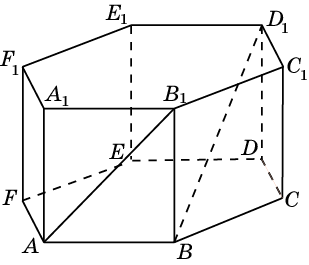 Решение 1. Прямая AE1 параллельна прямой BD1. Угол      между прямыми AB1 и BD1  равен углу B1AE1. В треугольнике B1AE1 имеем: AB1=       , AE1 = 2, B1E1 =        . 
Применяя теорему косинусов, получим                    .
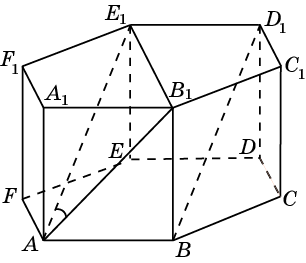 Решение 2. Введем систему координат, считая началом координат точку A, точка B имеет координаты (1, 0, 0), точка A1 имеет координаты (0, 0, 1). Тогда точка D1 имеет координаты (1,          , 1). Вектор 	        имеет координаты (1, 0, 1), вектор        	имеет координаты (0,       , 1). Воспользуемся формулой
выражающий косинус угла между векторами через их скалярное произведение и длины. Имеем                            ,                          , 	     	. Следовательно, косинус угла между прямыми AB1 и BС1 равен         .
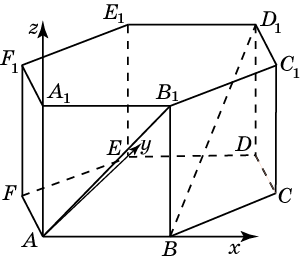 Задача 1. В правильной шестиугольной призме A … F1, все ребра которой равны 1, найдите косинус угла  между прямыми AB1 и BC1.
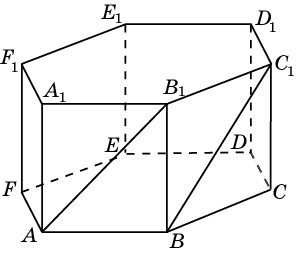 Решение 1. Пусть O1 – центр правильного шестиугольника A1…F1. Тогда прямая AO1 параллельна прямой BC1, и искомый угол     между прямыми AB1 и BC1  равен углу B1AO1. В равнобедренном треугольнике B1AO1 имеем: O1B1 = 1; AB1=AO1=  
	. Применяя теорему косинусов, получим                 .
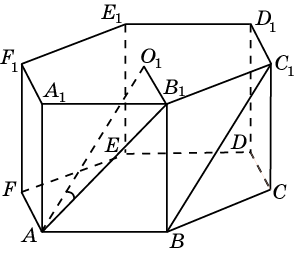 В 1.
С.А. купил американский автомобиль, на спидометре которого скорость измеряется в милях в час. Американская миля равна 1609 м. Какова скорость автомобиля в километрах в час, если спидометр показывает 42 мили в час? Ответ округлите до целого числа.

2. 1 киловатт-час электроэнергии стоит 3рубля 08 копеек. 1 ноября счётчик показывал 32544 к/час, а 1 декабря 32726 к/час. Сколько надо заплатить за ноябрь?
3. В обменном пункте 1 украинская гривна стоит 3 рубля 70 копеек. Отдыхающие обменяли рубли на гривны и купили 3 кг помидоров по цене 4 гривны за 1 кг. Во сколько рублей обошлась им эта покупка? Ответ округлите до целого числа.
4. Клиент взял в банке кредит 48000 рублей под 14% годовых. Он должен погашать кредит, внося в банк ежемесячно одинаковую сумму денег, с тем чтобы через год выплатить всю сумму, взятую в кредит, вместе с процентами. Сколько рублей он должен вносить в банк ежемесячно?
5. Среди 40000 жителей города 60% не интересуются футболом. Среди футбольных болельщиков 80% смотрело по телевизору финал Лиги чемпионов. Сколько жителей города смотрело этот матч?

6. В июне 1 кг помидоров стоил 80 рублей. В июле цена понизилась на 40%, а в августе ещё на 50%. Сколько рублей стоил 1 кг в августе?
7. Чтобы связать свитер нужно 800 гр шерсти синего цвета. Можно купить синюю пряжу по 60 рублей за 100 гр, а можно купить неокрашенную по цене 50 рублей за 100 гр и окрасить её. Один пакетик краски стоит 50 рублей и рассчитан на 400 гр пряжи. Какой вариант дешевле? В ответе сколько рублей.
1. В детском саду на каждого ребёнка полагается 40 гр сахара в день. В саду 121 ребёнок. Сколько килограммовых упаковок сахара понадобится  на 7 дней?
2. Больному прописано лекарство, которое нужно пить по 0,5 г 3 раза в день в течение 14 дней. В одной упаковке 20 таблеток по 0,5 г. Какое наименьшее количество упаковок надо?
3. Даша отправила SMS- сообщения своим 16 друзьям. Стоимость 1 сообщения 1 рубль 30 копеек. Перед отправкой на счёте оставалось 30 рублей. Ск рублей останется…?
4. Магазин закупает учебники по оптовой цене 110 рублей за штуку и продаёт с наценкой 30%. Какое наибольшее число таких учебников можно купить на 1200 рублей?
5. Рубашка стоила 440 рублей. После снижения цены она стала стоить 396 рублей. На сколько процентов была снижена цена?
6. Пирожок стоит 12 рублей. При покупке более 30 пирожков скидка 5% от стоимости всей покупки. Купили 40 пирожков. Сколько заплатили за покупку?
В - 13